Mastering NT Greek
Vocabulary for Chapter 8 – Personal Pronouns

Modern Greek Pronunciations
English  Greek
Greek  English
Chapter 8 Vocab     Gr  Eng
You can click any where on the screen to bring up the translated word 
Hit Next/Previous button to go to the next/previous word

Click on any title to return to the very beginning
To Full Word List
Previous
Next
Chapter 8 Vocab     Gr  Eng
Previous
Next
Chapter 8 Vocab     Gr  Eng
αὐτός, -ή, -ό
he/she/it         (5595)
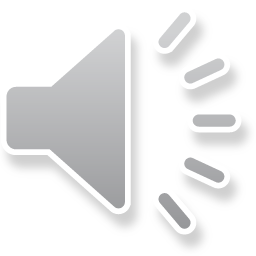 Previous
Next
Chapter 8 Vocab     Gr  Eng
Previous
Next
Chapter 8 Vocab     Gr  Eng
γῆ, -ῆς, ἡ
earth, land, region    (250)
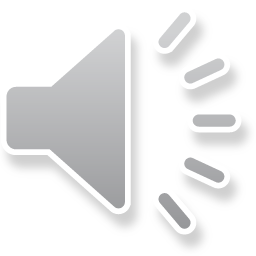 Previous
Next
Chapter 8 Vocab     Gr  Eng
Previous
Next
Chapter 8 Vocab     Gr  Eng
ἐγώ, ἡμεῖς
I, we        (2666)
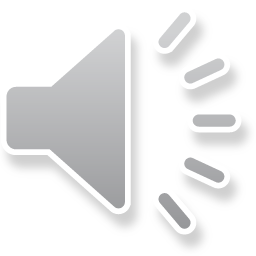 Previous
Next
Chapter 8 Vocab     Gr  Eng
Previous
Next
Chapter 8 Vocab     Gr  Eng
ἡμέρα, -ας, ἡ
day       (389)
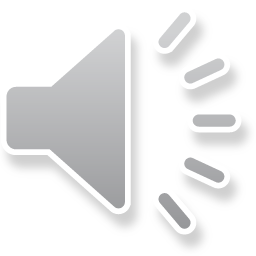 Previous
Next
Chapter 8 Vocab     Gr  Eng
Previous
Next
Chapter 8 Vocab     Gr  Eng
ὅτι
that, because       (1,296)
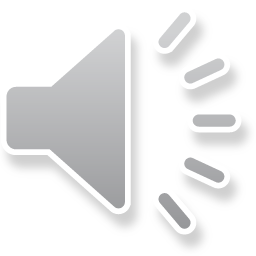 Previous
Next
Chapter 8 Vocab     Gr  Eng
Previous
Next
Chapter 8 Vocab     Gr  Eng
οὖν
so, then, therefore      (499)
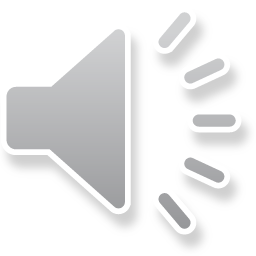 Previous
Next
Chapter 8 Vocab     Gr  Eng
Previous
Next
Chapter 8 Vocab     Gr  Eng
ὄχλος, -ου, ὁ
crowd         (175)
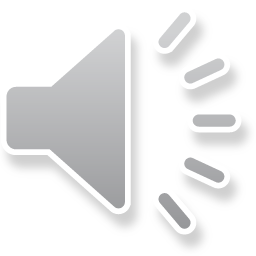 Previous
Next
Chapter 8 Vocab     Gr  Eng
Previous
Next
Chapter 8 Vocab     Gr  Eng
παρά  (gen.)
from   (with gen.)      (194)
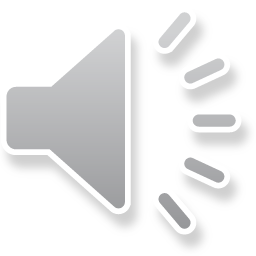 Previous
Next
Chapter 8 Vocab     Gr  Eng
Previous
Next
Chapter 8 Vocab     Gr  Eng
παρά   (dat.)
beside, with      (with dat.)
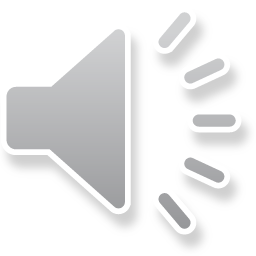 Previous
Next
Chapter 8 Vocab     Gr  Eng
Previous
Next
Chapter 8 Vocab     Gr  Eng
παρά   (acc.)
alongside, beside     (with acc.)
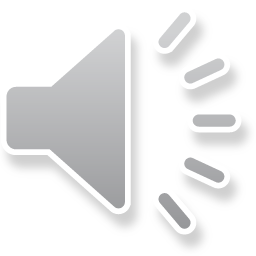 Previous
Next
Chapter 8 Vocab     Gr  Eng
Previous
Next
Chapter 8 Vocab     Gr  Eng
σύ, ὑμεῖς
you, you (pl.)       (2,905)
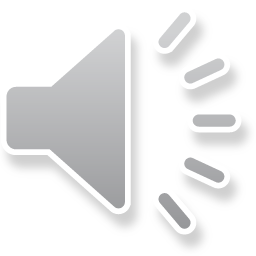 Previous
Next
Chapter 8 Vocab     Gr  Eng
Previous
Next
Chapter 8 Vocab     Gr  Eng
ὑπό  (gen.)
by, at the hands of     (with gen.)
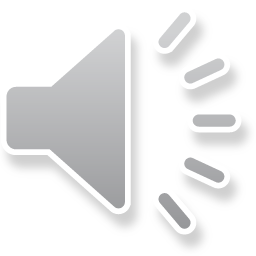 Previous
Next
Chapter 8 Vocab     Gr  Eng
Previous
Next
Chapter 8 Vocab     Gr  Eng
ὑπό  (acc.)
under, below   (with acc.)    (220)
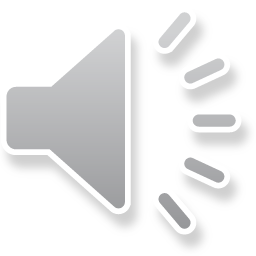 Previous
Next
Chapter 8 Vocab     Gr  Eng
Previous
Next
Chapter 8 Vocab     Gr  Eng
αὐτός, -ή, -ό	   he/she/it                    παρά    from (with gen.) 
γῆ, -ῆς, ἡ    earth, land, region                  --beside, with (with dat.)   
ἐγώ, ἡμεῖς    I, we                                      --alongside, beside (with acc.)
ἡμέρα, -ας, ἡ   day                             σύ, ὑμεῖς   you, you (pl.)    
ὅτι    that, because                              ὑπό    by, at the hands of (with gen.)  
οὖν    so, then, therefore                             --under, below (with acc.) 
ὄχλος, -ου, ὁ    crowd
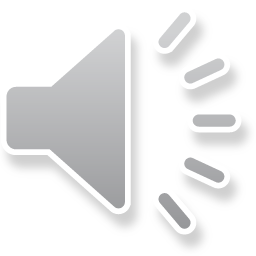 Previous
Next
Chapter 8 Vocab     Gr  Eng
Back to Full Word List
Again
Finished
Chapter 8 Vocab     Eng  Gr
You can click any where on the screen to bring up the translated word 
Hit Next/Previous button to go to the next/previous word

Click on any title to return to the very beginning
To Full Word List
Previous
Next
Chapter 8 Vocab     Eng  Gr
Previous
Next
Chapter 8 Vocab     Eng  Gr
αὐτός, -ή, -ό
he/she/it        (5595)
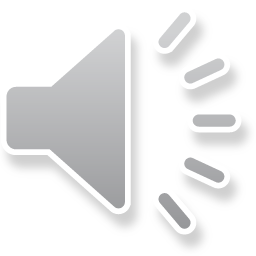 Previous
Next
Chapter 8 Vocab     Eng  Gr
Previous
Next
Chapter 8 Vocab     Eng  Gr
γῆ, -ῆς, ἡ
earth, land, region      (250)
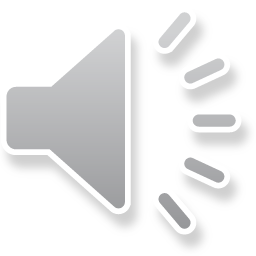 Previous
Next
Chapter 8 Vocab     Eng  Gr
Previous
Next
Chapter 8 Vocab     Eng  Gr
ἐγώ, ἡμεῖς
I, we       (2666)
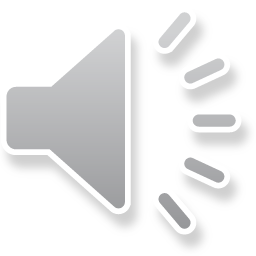 Previous
Next
Chapter 8 Vocab     Eng  Gr
Previous
Next
Chapter 8 Vocab     Eng  Gr
ἡμέρα, -ας, ἡ
day         (389)
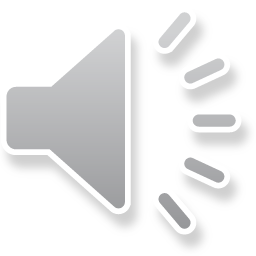 Previous
Next
Chapter 8 Vocab     Eng  Gr
Previous
Next
Chapter 8 Vocab     Eng  Gr
ὅτι
that, because        (1,296)
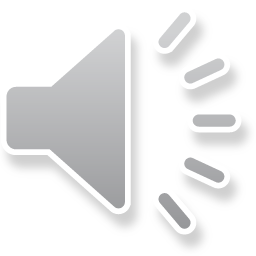 Previous
Next
Chapter 8 Vocab     Eng  Gr
Previous
Next
Chapter 8 Vocab     Eng  Gr
οὖν
so, then, therefore       (499)
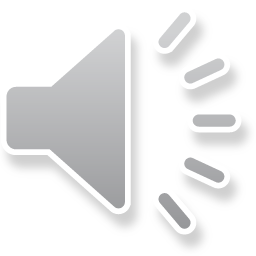 Previous
Next
Chapter 8 Vocab     Eng  Gr
Previous
Next
Chapter 8 Vocab     Eng  Gr
ὄχλος, -ου, ὁ
crowd           (175)
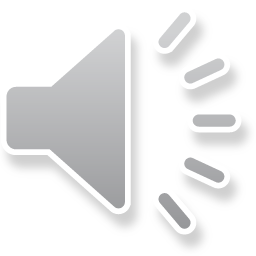 Previous
Next
Chapter 8 Vocab     Eng  Gr
Previous
Next
Chapter 8 Vocab     Eng  Gr
παρά   (gen.)
from    (with gen.)       (194)
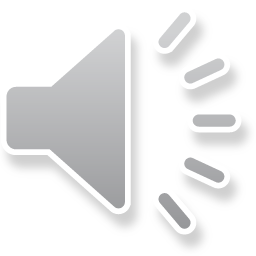 Previous
Next
Chapter 8 Vocab     Eng  Gr
Previous
Next
Chapter 8 Vocab     Eng  Gr
παρά  (dat.)
beside, with     (with dat.)
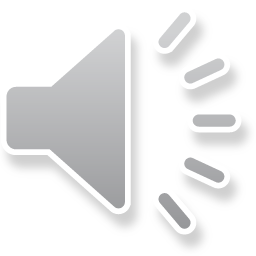 Previous
Next
Chapter 8 Vocab     Eng  Gr
Previous
Next
Chapter 8 Vocab     Eng  Gr
παρά  (acc.)
alongside, beside    (with acc.)
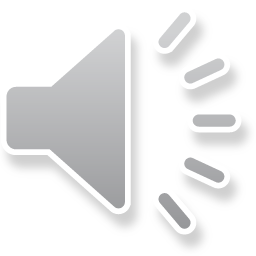 Previous
Next
Chapter 8 Vocab     Eng  Gr
Previous
Next
Chapter 8 Vocab     Eng  Gr
σύ, ὑμεῖς
you, you (pl.)      (2,905)
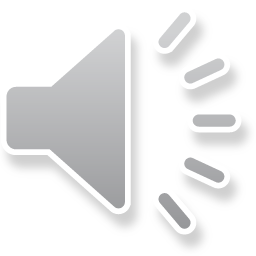 Previous
Next
Chapter 8 Vocab     Eng  Gr
Previous
Next
Chapter 8 Vocab     Eng  Gr
ὑπό    (gen.)
by, at the hands of    (with gen.)
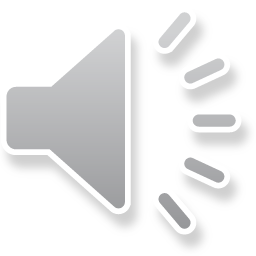 Previous
Next
Chapter 8 Vocab     Eng  Gr
Previous
Next
Chapter 8 Vocab     Eng  Gr
ὑπό   (acc.)
under, below   (with acc.)    (220)
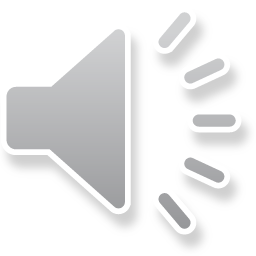 Previous
Next
Chapter 8 Vocab     Eng  Gr
Previous
Next
Chapter 8 Vocab     Eng  Gr
αὐτός, -ή, -ό	   he/she/it                    παρά    from (with gen.) 
γῆ, -ῆς, ἡ    earth, land, region                  --beside, with (with dat.)   
ἐγώ, ἡμεῖς    I, we                                      --alongside, beside (with acc.)
ἡμέρα, -ας, ἡ   day                             σύ, ὑμεῖς   you, you (pl.)    
ὅτι    that, because                              ὑπό    by, at the hands of (with gen.)  
οὖν    so, then, therefore                             --under, below (with acc.) 
ὄχλος, -ου, ὁ    crowd
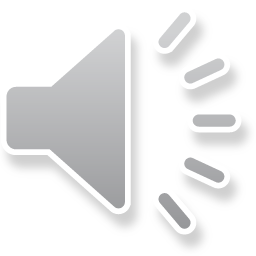 Previous
Next
Chapter 8 Vocab     Eng  Gr
Back to Full Word List
Again
Finished